МДОУ ЦРР №2 «Радуга Детства»
Краткосрочный проект
«Скоро, скоро Новый год»

Воспитатель: Долгополова
Екатерина
Васильевна
Тема проекта: «Скоро, скоро Новый год»Вид проекта: познавательный, практический, творческий.Тип проекта: краткосрочный.Срок реализации: с 12.12.2024 г. – 28.12.2024 г.Участники проекта: воспитатель, дети группы компенсирующей направленности, родители.
Актуальность:Не секрет, что самый любимый праздник детей - Новый год. Предпраздничная суета, письма Деду Морозу, украшение елки, подарки. Но в результате опроса, проводимого в группе, выяснилось, что дети, мало знают историю возникновения праздника и его традиций, традиции празднования Нового года в других странах. Поэтому мы решили узнать, как можно больше об этом, а также украсить группу к Новому году. Детям очень сложно чего-то ждать, а тем более ждать праздника. Поэтому, одной из наших задач было сделать это ожидание веселым, приятным и полезным для детей.
Цель проекта:расширять знания о новогоднем празднике, традициях празднования Нового года в России и в других странах, о символах Нового года
Задачи проекта:- формировать представление у детей о празднике Новый год, о новогодних обычаях и традициях в разных странах мира;- создать условия для сознательного изучения детьми истории Нового года;- способствовать развитию воображения, внимания, памяти и речи детей;- оформить выставку новогодних поделок совместно с родителями;- создать позитивный настрой в преддверии новогоднего праздника, развить взаимоотношения детей, умение действовать согласованно, переживать радость от результатов общих усилий и совместной деятельности;- активизировать работу с родителями, привлечь их к участию на основе сотрудничества
Ожидаемый результат:- у детей сформированы обширные знания о празднике Новый год, об истории новогоднего Деда Мороза и Снегурочки, о традиции встречи праздника в разных странах;- оформлена выставка новогодних поделок;- предметно пространственная среда в группе способствует изучению традиции Нового Года;- педагоги, дети и их родители активно сотрудничают в процессе проектной деятельности;- группа украшена к Новому году;- у детей и их родителей создано праздничное настроение.
Просмотр презентации «Что такое Новый Год?»
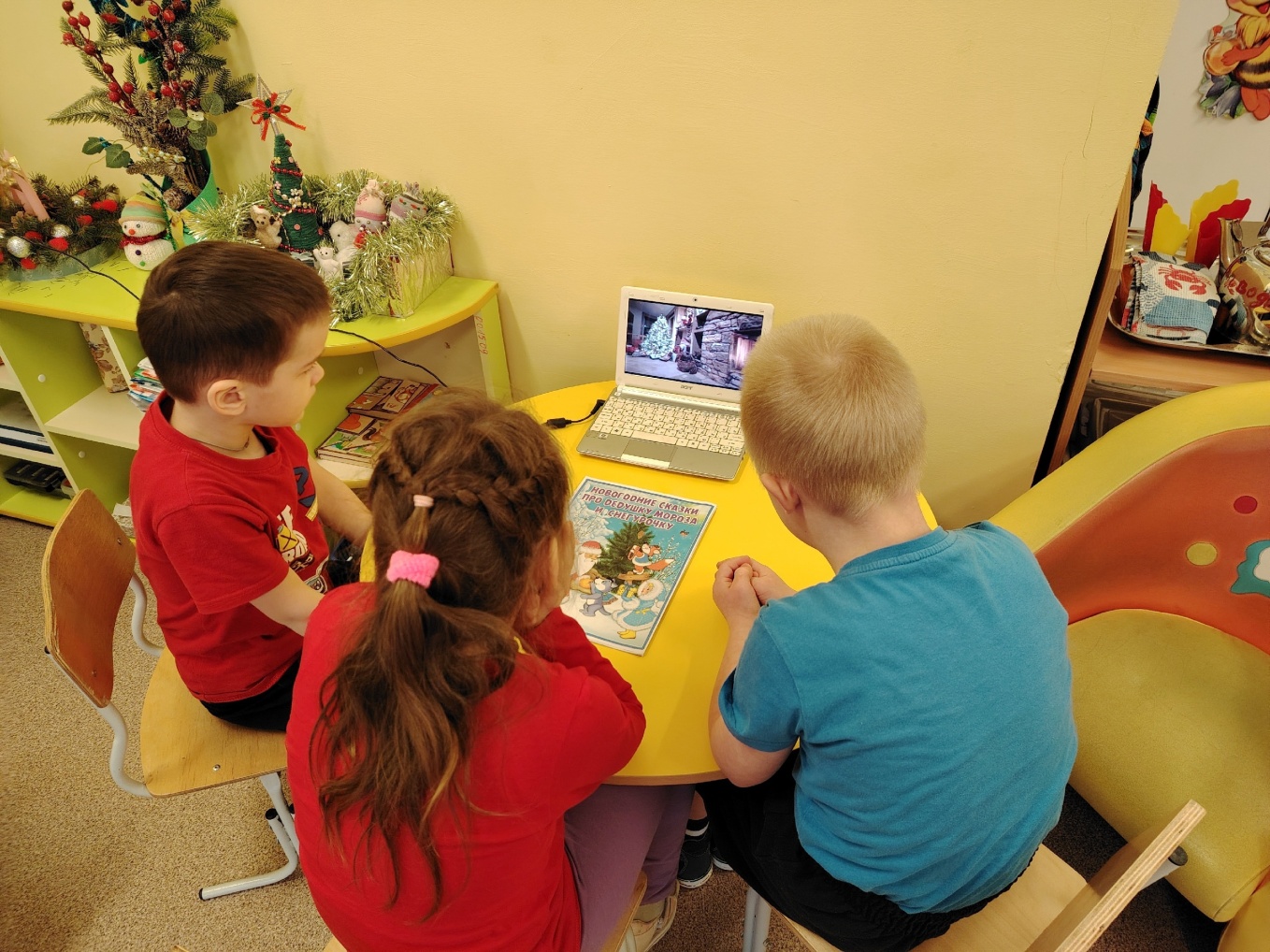 Рисование«Варежки Деда Мороза»
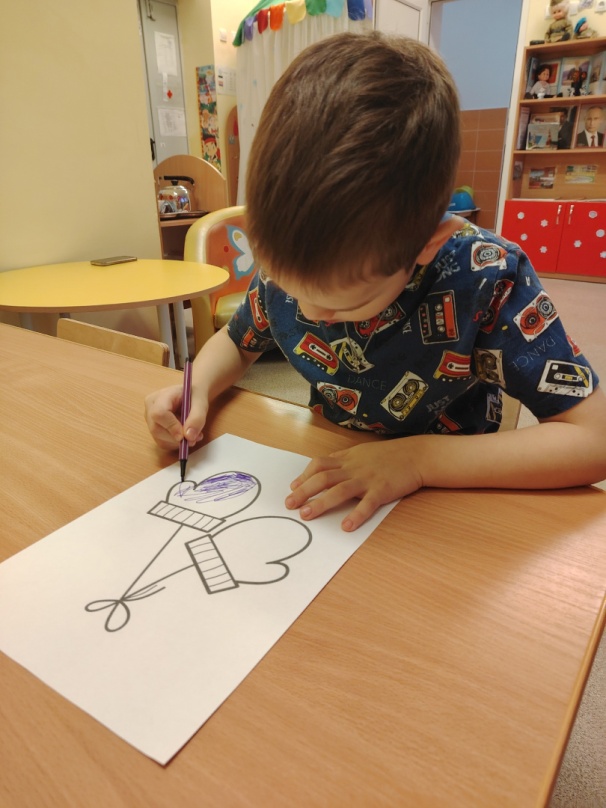 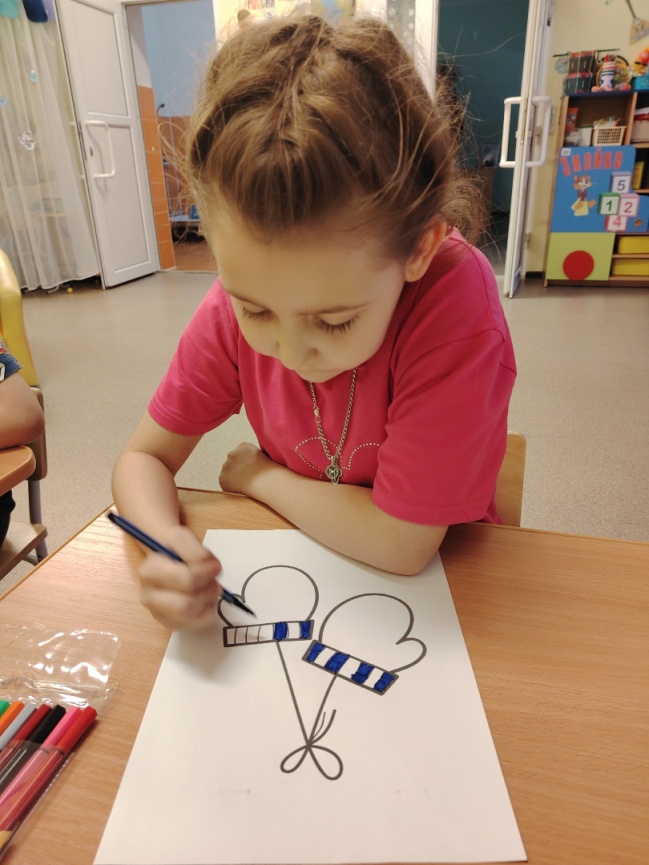 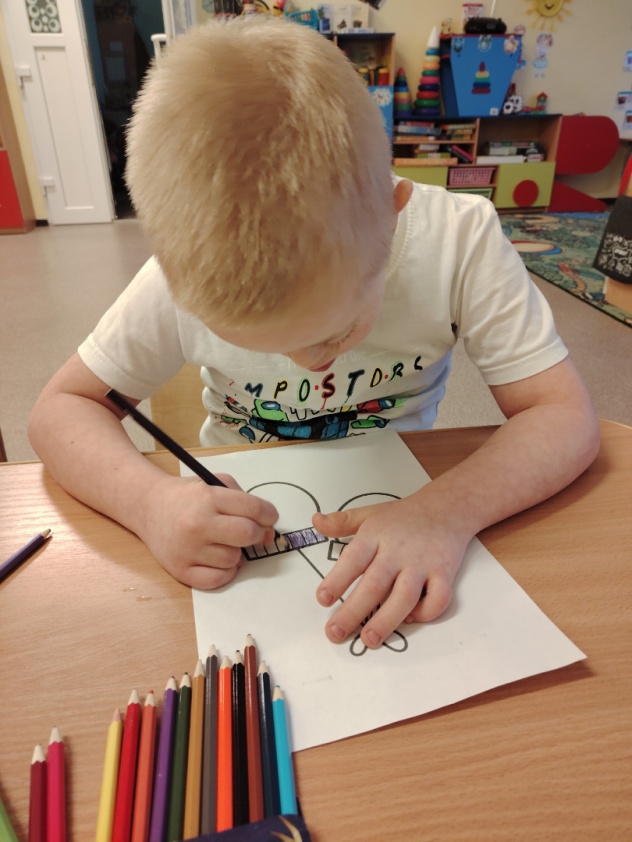 Аппликация: «Елочка»и изготовление гирлянды
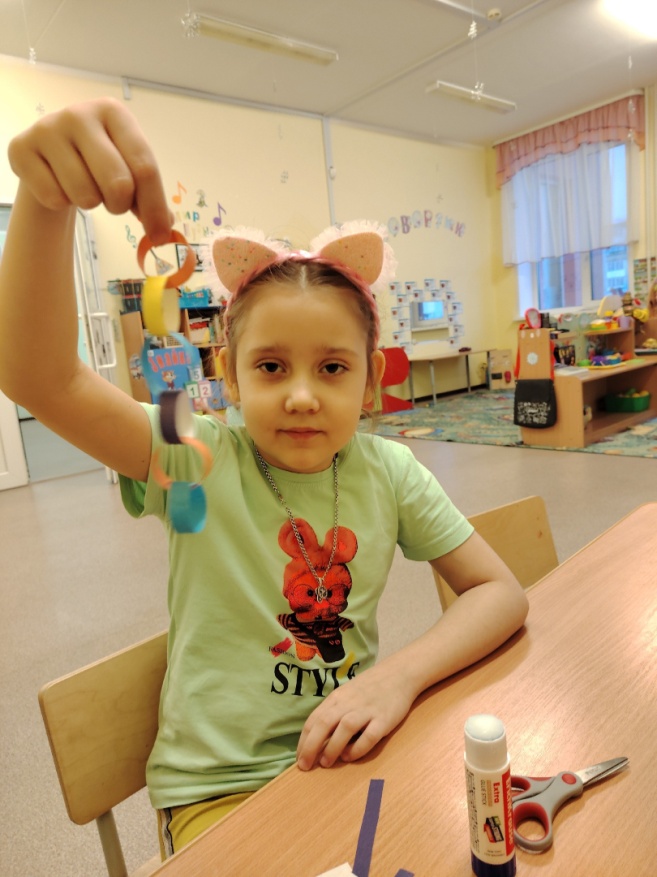 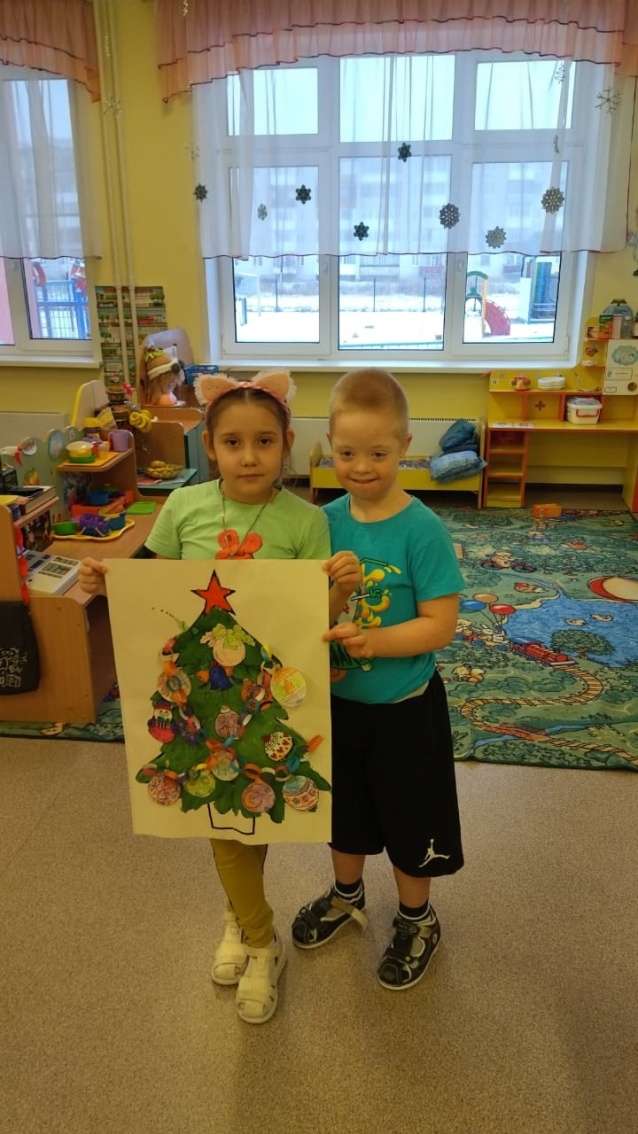 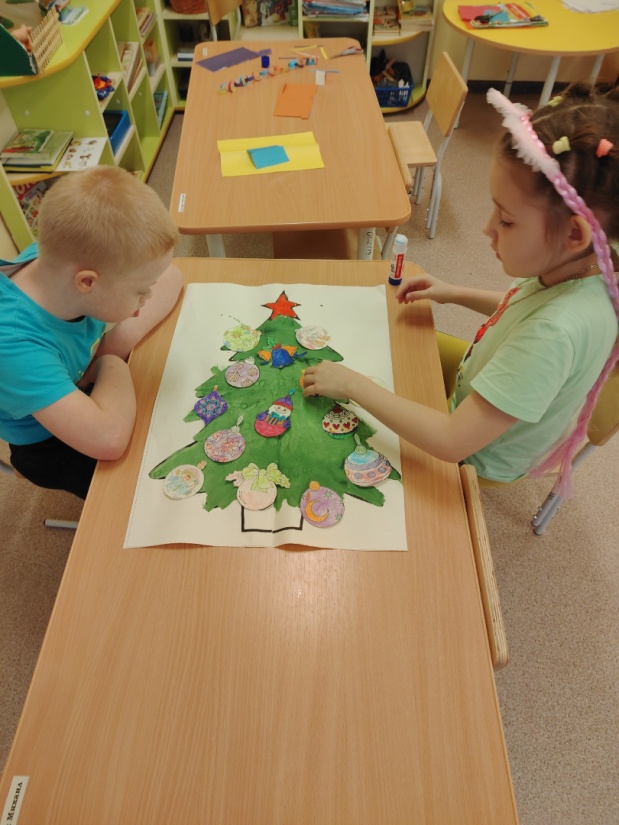 Изготовление новогодних масок
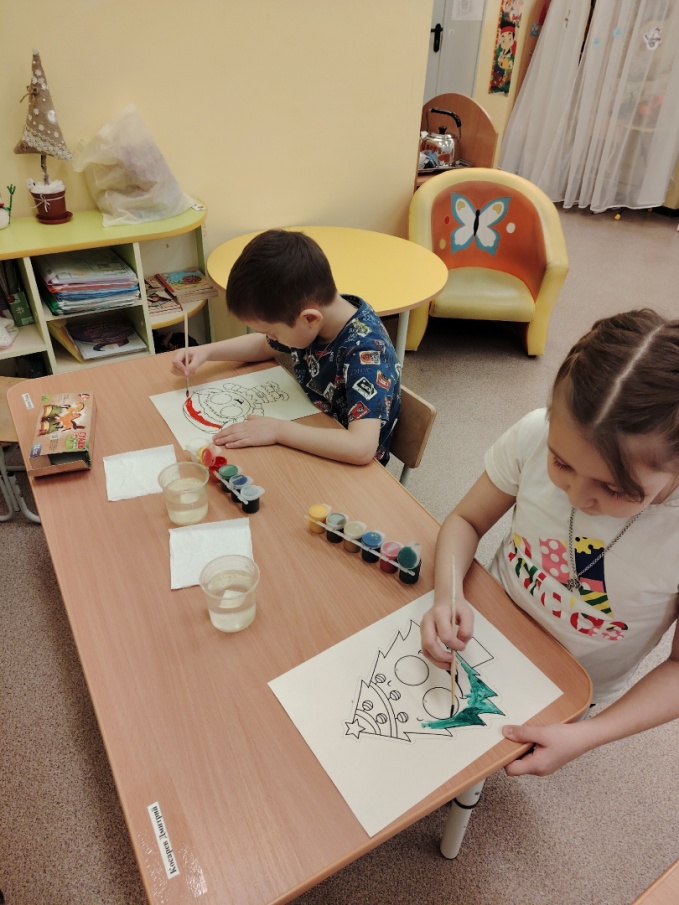 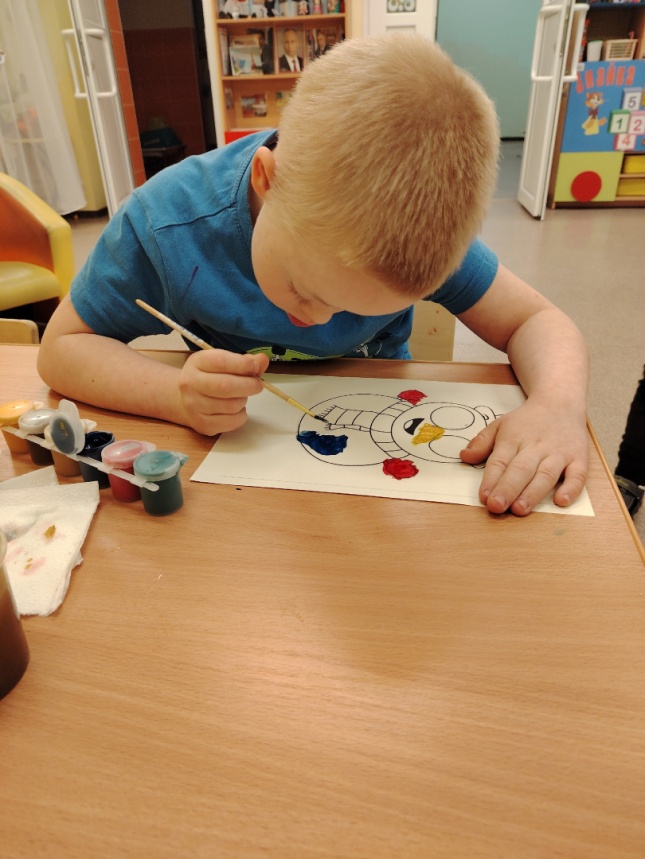 Информация для родителей
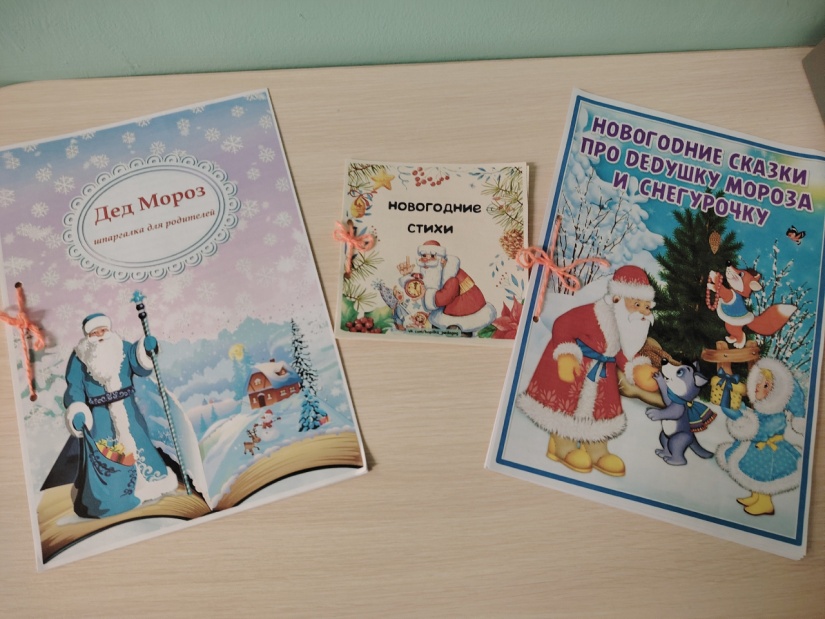 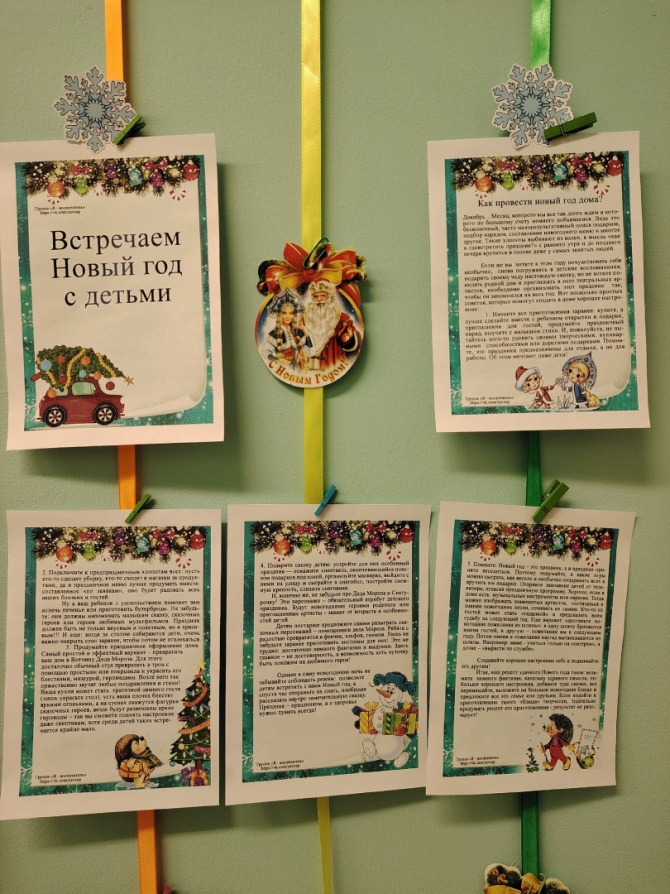 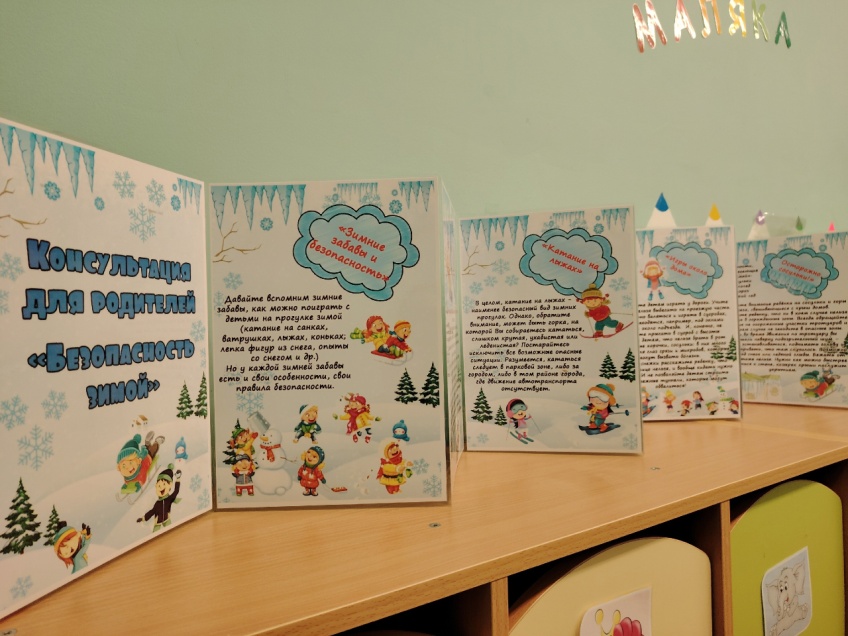 Выставка новогодних поделок
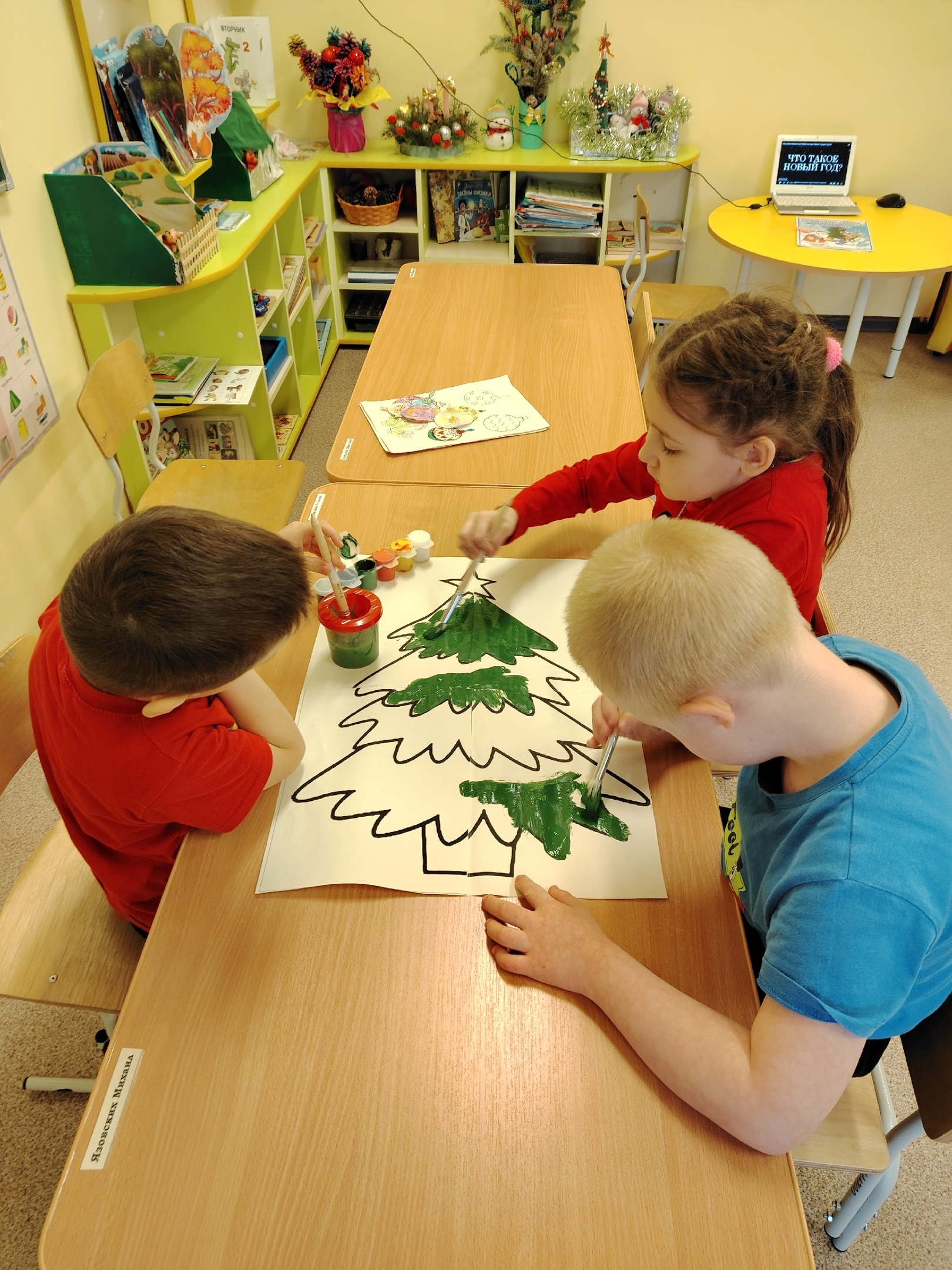 Новогодний утренник
ЗаключениеПроект был успешно реализован, все поставленные задачи были выполнены. По окончании проекта дети получили новые знания о новогоднем празднике, его традициях, главных персонажах. В ходе проекта дети были активными участниками по его реализации: раскрашивали раскраски на новогоднюю тематику, делали аппликацию «Елка», познакомились с новыми играми, научились разгадывать новогодние загадки, познакомились с художественными произведениями: «Новогодние пожелания»; «Тайна Деда Мороза». Смотрели мультфильмы: «Новогодняя сказка»; «Когда зажигаются елки». Принимали участие в оформлении группы, а также детям активно помогали родители, приняв участие в выставке новогодних поделок.
Спасибо за внимание!